The BHS Learning Journey Year 11 – OCR Sport
End of Year Assessment
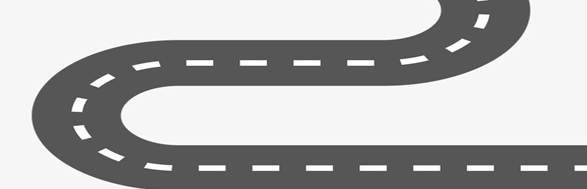 End of Year 11 Preparation
Assignment completion, assignment improvements
Year 11 Summer Term 2
Enrichment
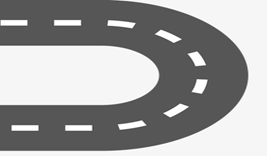 Skills we will work on this term:
Sport Injuries revision, assignment completion, assignment improvements
Year 11 Summer Term 1
Enrichment
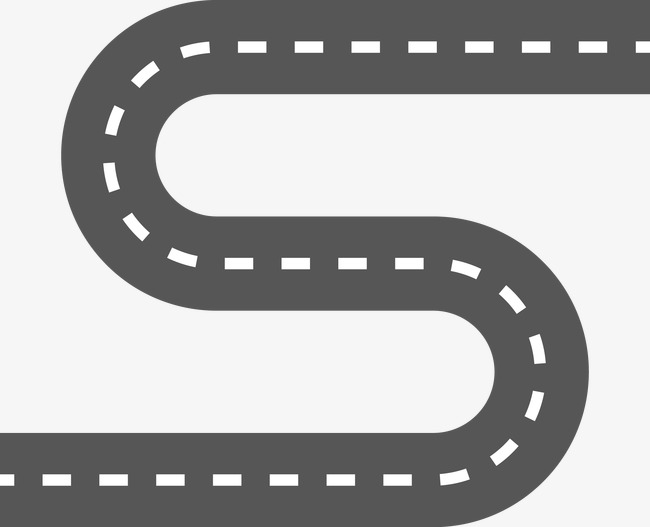 SI: I know what Sudden Cardiac Arrest is and how it is treated
SI: I Know what Hypothermia and Heat Exhaustion is
SI: I know what epilepsy is and how it is treated
SI: I know what dehydration is
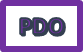 SI: I know what diabetes is and how it is treated
Year 11 Spring Term 2
SI: I know what asthma is and how it is treated
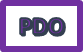 Assessment:

Topic: Sports Injuries (EXAM)
Nutrition (CWK)
Skills we will work on this term:
Improving coursework and further exam preparation
Skills we will work on this term: 
Sports Injuries: Exam preparation

Nutrition: Creating and analysing a two week diet plan. Effects of overeating, undereating and dehydration
N: Task 4 – Two week diet plan
N: Task 5– Effect of overeating, undereating and dehydration
Year 11 Spring Term 1
Assessment:
Topic: 
Nutrition (CWK)
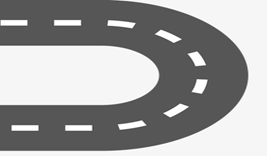 SI: I know Safety Checks needed to prevent injury
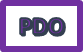 N: Task 3– Dietary requirements for aerobic, anaerobic and strength activities
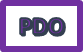 SI: I know what an EAP is
SI: I know strategies to help reduce risk
SI: I know how to respond and treat injuries
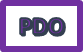 Year 11 Autumn Term 2
Skills we will work on this term:
Sports Injuries: Causes, symptoms and treatment of medical conditions 

Nutrition: Dietary Requirements for aerobic, anaerobic and strength activities
Assessment:
Topic: Sports Injuries
 (EXAM)
Nutrition (CWK)
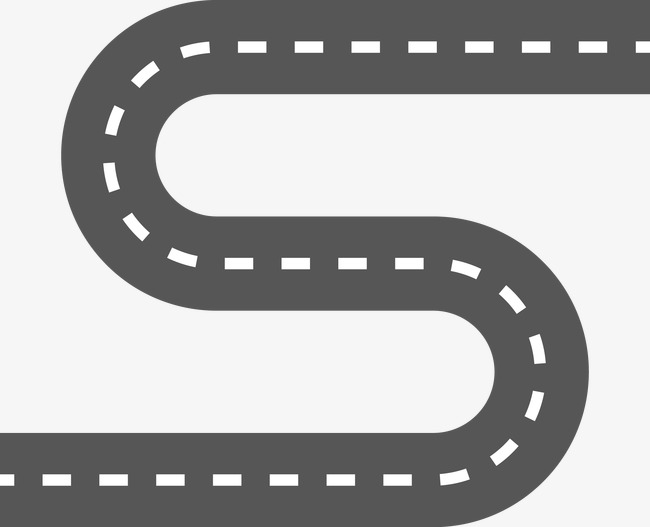 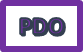 N: Task 2 – Food Sources and Performance
Skills we will work on this term: 
Sports Injuries: Measures taken to reduce risk and severity 

Nutrition: Balanced Nutrition Plan and food sources
N: Task 1– Balanced Nutrition Plan
Assessment:
Nutrition CW LO1 and LO2
Year 11 Autumn Term 1
Start to embed an enthusiasm and thirst for learning
Meet our teaching, support staff, pastoral leaders
 and SLT
Year 11 Starts
Meet our Head Boy and Girl and Senior prefect team
Learn about our ethos and what it looks like in practice